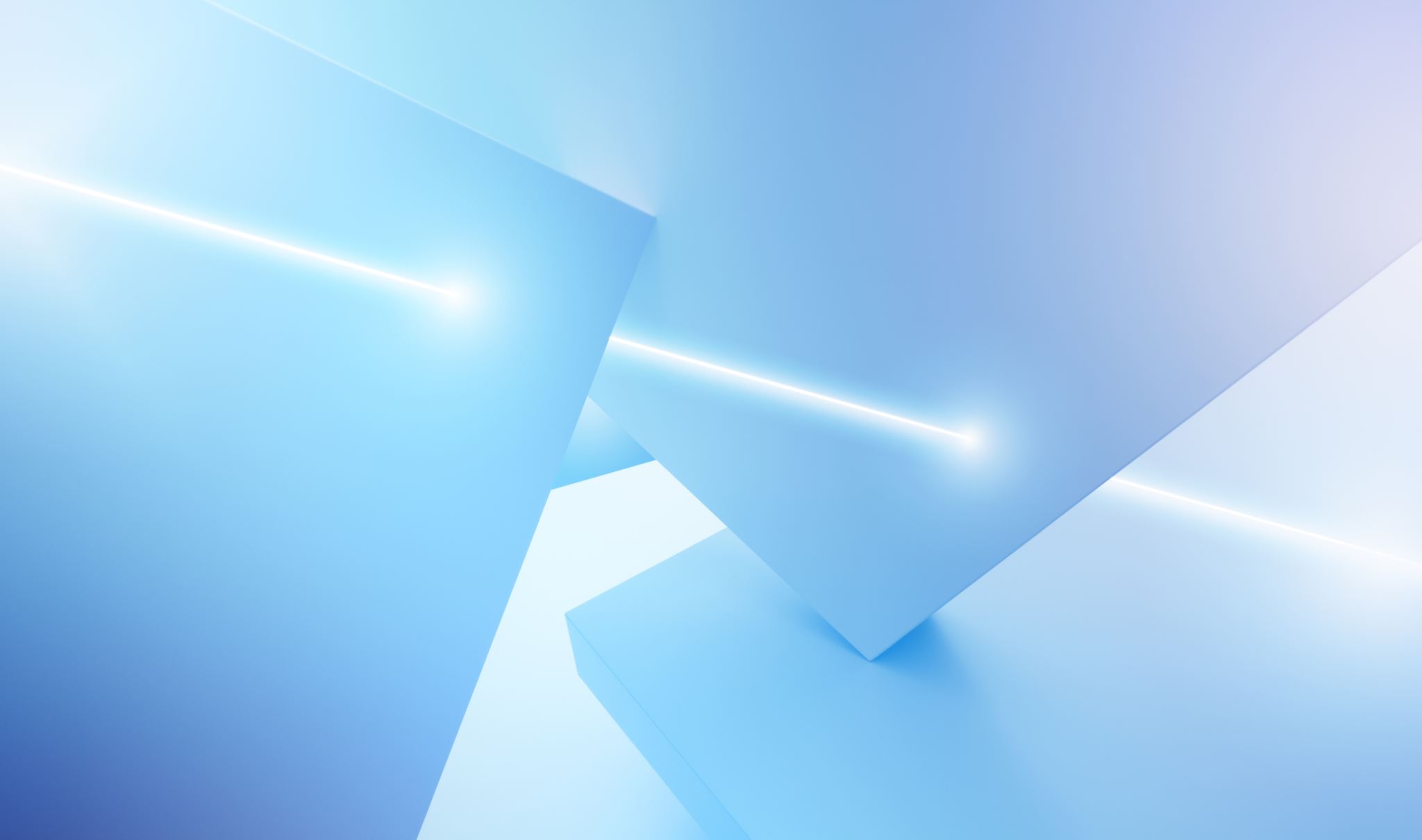 Rahoitusmarkkinaoikeus Luento 12
Vahingonkorvaus rahoitusmarkkinoilla: markkinamekanismien häiriöistä johtuvat vahingot
Sopimussuhdeperusteinen arvopaperikauppa: suoramyynti (markkinoiden ulkopuolella)
Markkinoiden ulkopuolella
Päämies 
(ostaja/myyjä)
Myynti- / ostokomissio
Irtaimen kauppa?
Välittäjä
Irtaimen kauppa
Vastapuoli 
(ostaja /myyjä)
Rahoitusmarkkinaoikeus luento 12
2
Markkinoiden oikeussuhteet
Päämiehet
A  B  C  D  E  jne.
Irtaimen 
kauppa
Välittäjät
Välittäjät
X  Y  Z  jne.
Vastapuolet
Rahoitusmarkkinaoikeus luento 12
3
Markkinoiden ominaispiirteet
Rahoitusmarkkinaoikeus luento 12
4
Suoramyynti – markkinatransaktiot
Rahoitusmarkkinaoikeus luento 12
5
Vrt. suorakauppa: KKO 1985 II 58
Rahoitusmarkkinaoikeus luento 12
6
Kausaliteetti rahoitusmarkkinoilla 1
Rahoitusmarkkinaoikeus luento 12
7
Portfolioteoria tappion määrittämisessä
Rahoitusmarkkinaoikeus luento 12
8
Kausaliteetti rahoitusmarkkinoilla 2
Rahoitusmarkkinaoikeus luento 12
9
Market Fraud Theory
Rahoitusmarkkinaoikeus luento 12
10
Market Model for Investment Behavior
Rahoitusmarkkinaoikeus luento 12
11
Markkinoiden tehokkuus
Rahoitusmarkkinaoikeus luento 12
12
Efficient Capital Markets Hypothesis ECMH (Fama Journal of Finance 1970)
Rahoitusmarkkinaoikeus luento 12
13
CAPM Optioiden hinnoittelu: Black – Scholes (1973 Journal of Political Economy)
Rahoitusmarkkinaoikeus luento 12
14
Capital Asset Pricing Model (CAPM)
Rahoitusmarkkinaoikeus luento 12
15
Capital Asset Pricing Model (CAPM) https://en.wikipedia.org/wiki/Capital_asset_pricing_model
Financial Law Lecture 9a
16
Hinnoittelumallien merkitys vahingonkorvauksen määrän arvioinnissa
Financial Law Lecture 9a
17
Tapahtumatutkimus (Event study) –perusteinen vahingon arviointi
Dannenberg – Turtiainen 2013 European Journal of Law and Economics 
Perustuu tapaukseen TJ Group Case (KKO 2009:1) 
Tapahtuman (event; esim. virheellisen informaation korjaamisen) jälkeisten markkinatapahtumien avulla lasketaan taaksepäin tapahtumasta 
Selvitettävä kysymys: miten markkinat olisivat kehittyneet, jos informaatio olisi julkistettu aikaisemmin 
Oletuksena on tilastollinen luottamus markkinamekanismin toimintaan 
Tarkoituksena on kehittää tarkempia matemaattisia malleja
Rahoitusmarkkinaoikeus luento 12
18
Matemaattisten mallien merkitys tuomioistuinten vahinkoarvioinnissa
Rahoitusmarkkinaoikeus luento 12
19
Tiedonantohäiriöön perustuvan Vahingon arvioiminen Hallituksen esitys eduskunnalle arvopaperimarkkinoitakoskevaksi lainsäädännöksi 32/2012 vp s. 59 https://www.edilex.fi/smur/20120746
Rahoitusmarkkinaoikeus luento 12
20
Hinnaneron korvaaminen
Kansainvälisen käytännön mukaan hintaerojen kompensointi on tapa määritellä tietohäiriöistä aiheutunut tappio. Muut menetelmät tappioiden määrittelemiseksi voivat olla sopivia, jos hintojen muodostuminen markkinoilla ei ole ollut tehokasta.
Hintaeroihin perustuva korvaus koostuu erotuksesta arvopaperin toteutuneen osto- tai myyntihinnan ja sen hinnan välillä, joka arvioidusti olisi vallinnut kaupankäynnin ajankohtana, jos oikeat tiedot olisivat olleet saatavilla. 
Tämä estää markkinariskien ja hallitsemattoman suurten ja spekulatiivisten vahingonkorvausvelvoitteiden syntymisen. 
Vahingon arvioimisen ajankohta: virheellisen tiedon julkistamishetken ja arviohetken (esim. tuomion) hintojen erotus otetaan lähtökohdaksi eikä aikaisempia tai myöhempiä voittoja tai tappioita yleensä oteta huomioon 
Hinnanerokorvauksesta on vähennettävä se määrä, jonka vahingon kärsinyt on saanut etua virheestä tai puutteesta vastakkaissuuntaisessa kaupassa.
Rahoitusmarkkinaoikeus luento 12
21
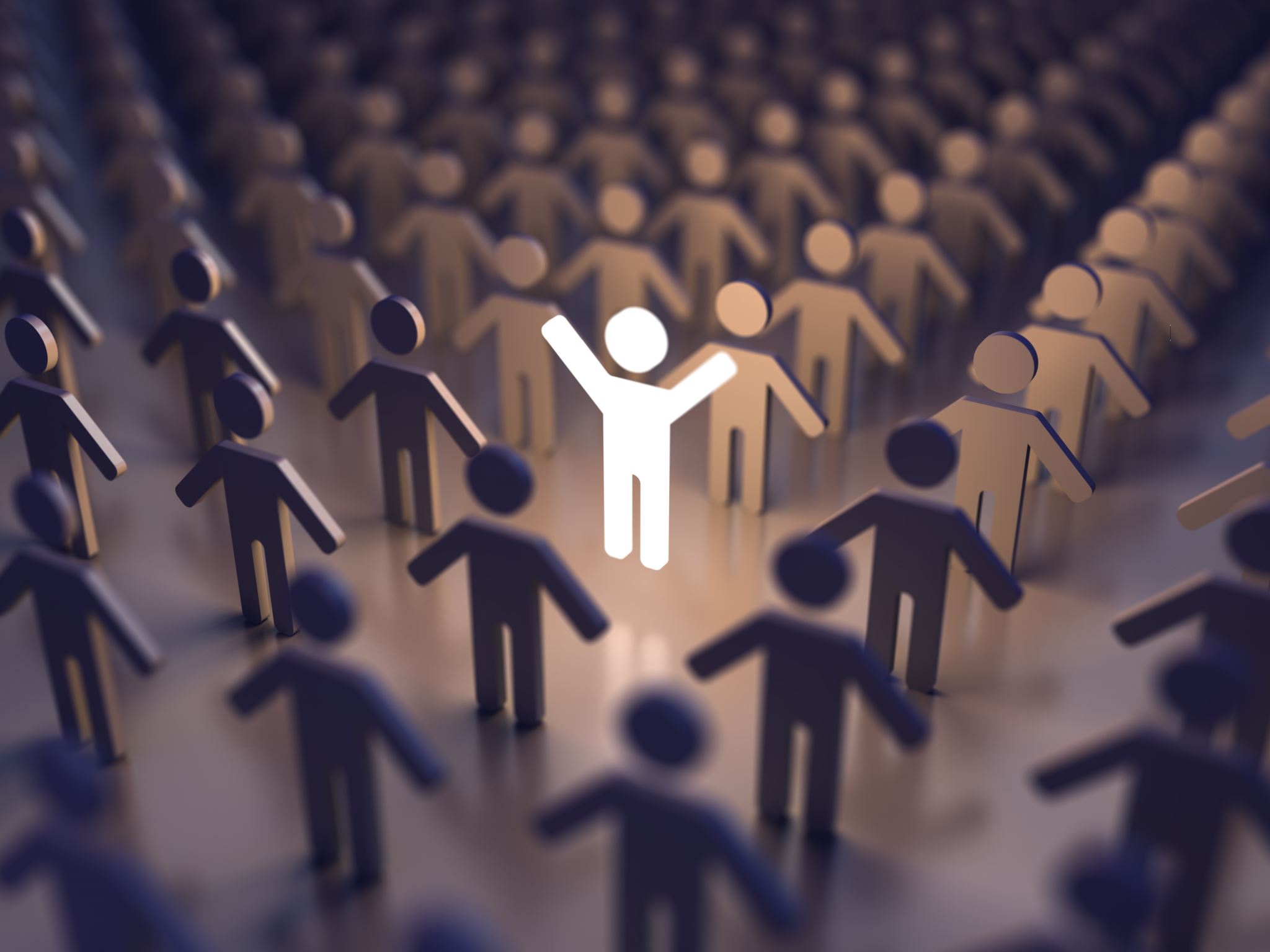 Oikeudenkäynti arvopaperimarkkinatapauksissa
Ryhmäkannelakia (444/2007) ei sovelleta arvopaperimarkkinalaissa (495/1989) tarkoitetun arvopaperin liikkeeseenlaskijan tai julkisen ostotarjouksen tekijän menettelyä koskevassa riita-asiassa.
(Ryhmäkanteella tarkoitetaan kannetta, jota kantaja ajaa kanteessa määritellyn ryhmän puolesta siten, että asiassa annettava tuomio tulee myös ryhmän jäseniä sitovaksi.) 
Rikosasiassa kuten sisäpiiririkoksissa ei katsota olevan rikosoikeudellista asianomistajaa, vaan säännösten suojelukohteena pidetään luottamusta markkinoiden toimintaan. Siten sijoittajalla ei ole näissä asioissa syyteoikeutta. (KKO 2000:82, Kansallisantitapaus) 
Siviilioikeudellinen vahingonkorvaus on eri asia: tällöin asianosaisasema on sijoittajalla.
Rahoitusmarkkinaoikeus luento 12
22